PROBLEM 2. SLOW MATCH
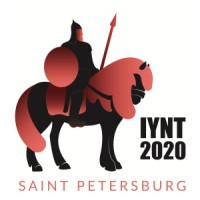 Team Croatia
Reporter: Ivona Halas
STATEMENT
A cord in which the flame front propagates with a constant low speed has been important to ignite cannons. Produce such cords and investigate their burn rates and other properties.
2
OUTLINE
3
BURNING
E required for burning to start
E released with burning
Theoretical introduction
Results
Experiment
4
POTASSIUM NITRATE AND SUGAR
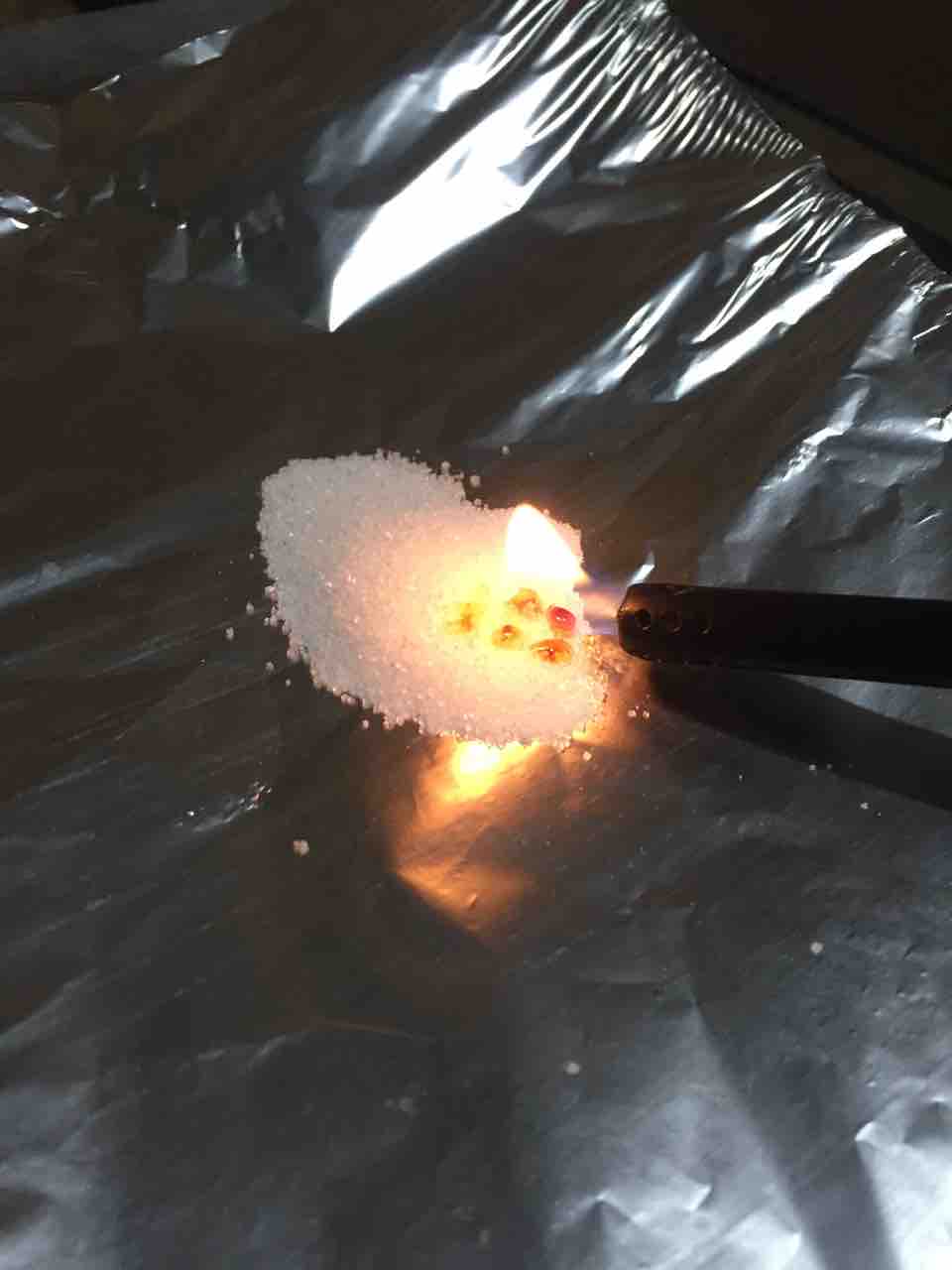 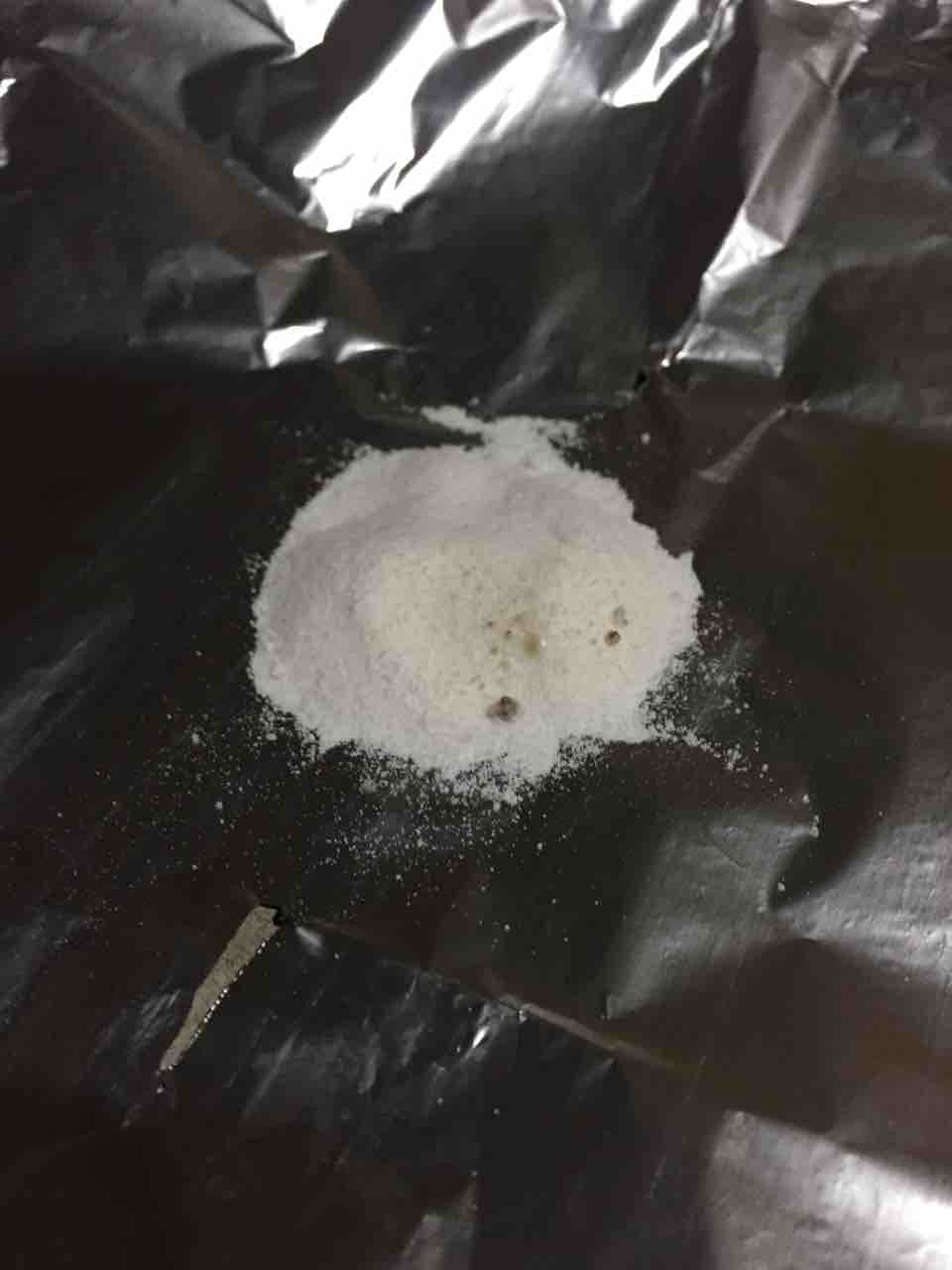 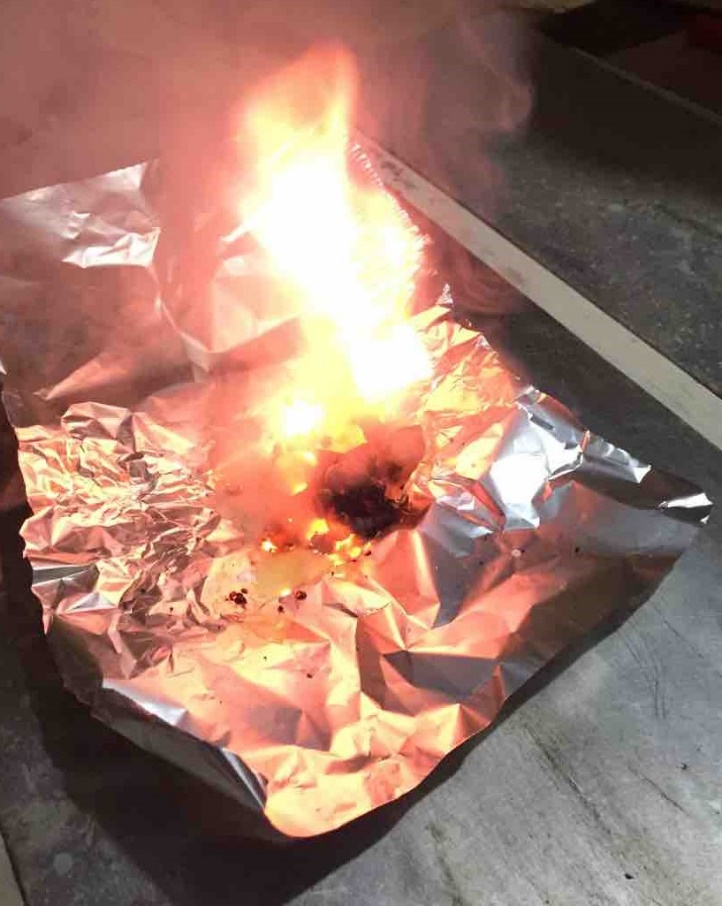 C6H12O6 + 6O2       6H2O + 6CO2 + energy
2KNO3          2KNO2 + O2
KNO3 + C6H12O6 in 3:2 ratio
Theoretical introduction
Results
Experiment
5
HYPOTHESIS
Thicker cord     faster burning

Changing sugar amount     slower burning

Changing KNO3 amount     faster burning (to a certain extent)

Highest starting temperature     the fastest burning
Theoretical introduction
Experiment
Results
6
METHODS AND MEASUREMENTS
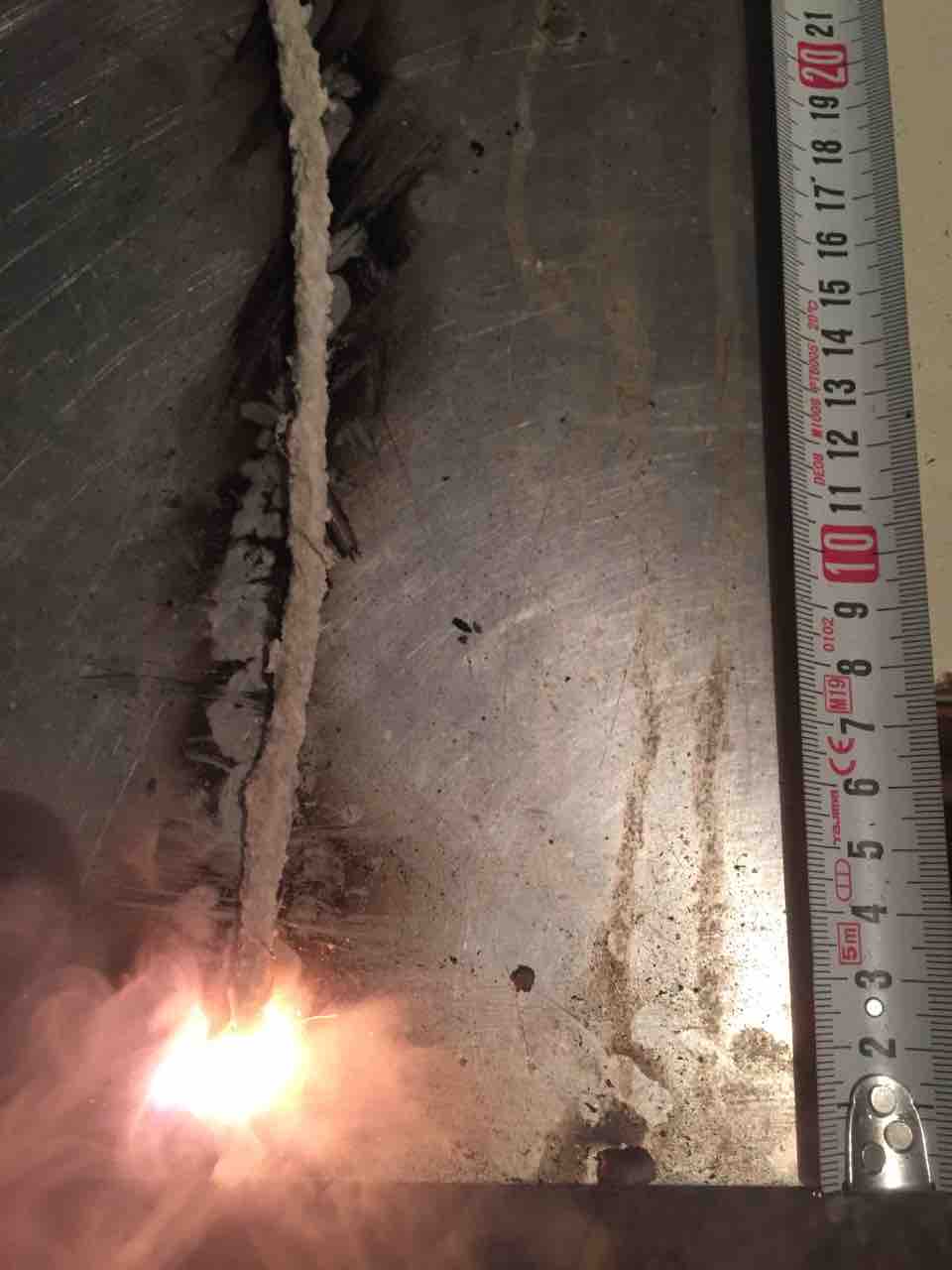 Cord thickness: 2mm, 3mm, 5mm
 Sugar amount (72g KNO3): 0g, 24g, 48g, 72g, 96g,  120g
 KNO3 amount (48g sugar): 0g, 24g, 48g, 72g, 96g, 120g






 Fuse temperature: oven, freezer - 8 temperatures
 Time: stopwatch - every 10cm (measuring tape)
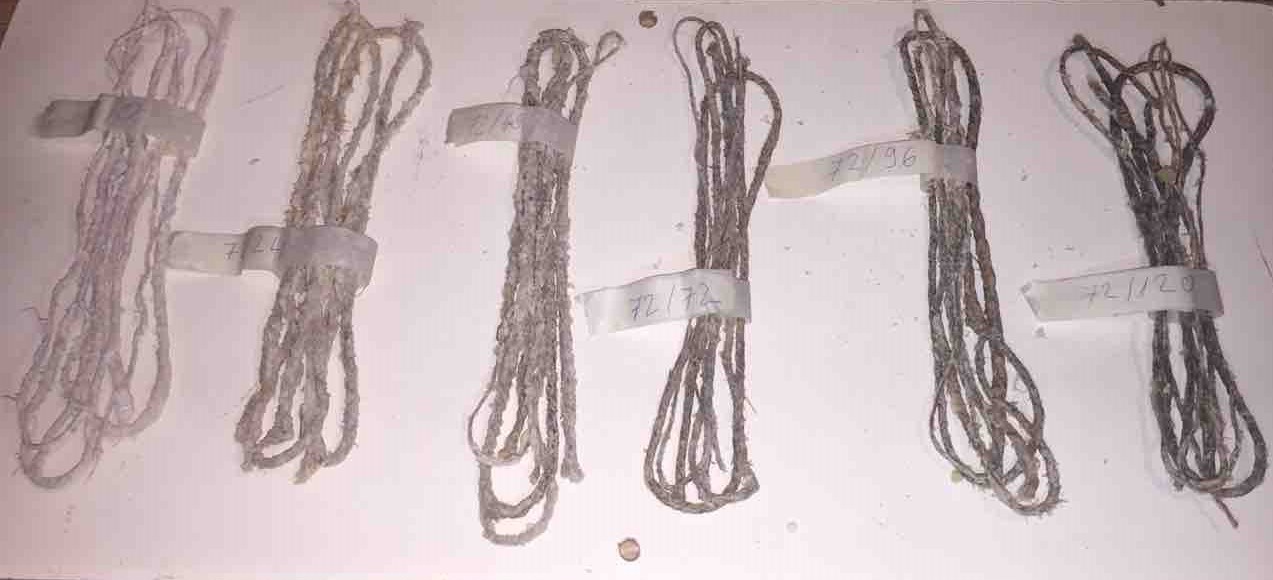 Theoretical introduction
Experiment
Results
7
H2: CHANGING SUGAR AMOUNT WILL RESULT IN SLOWER BURNING
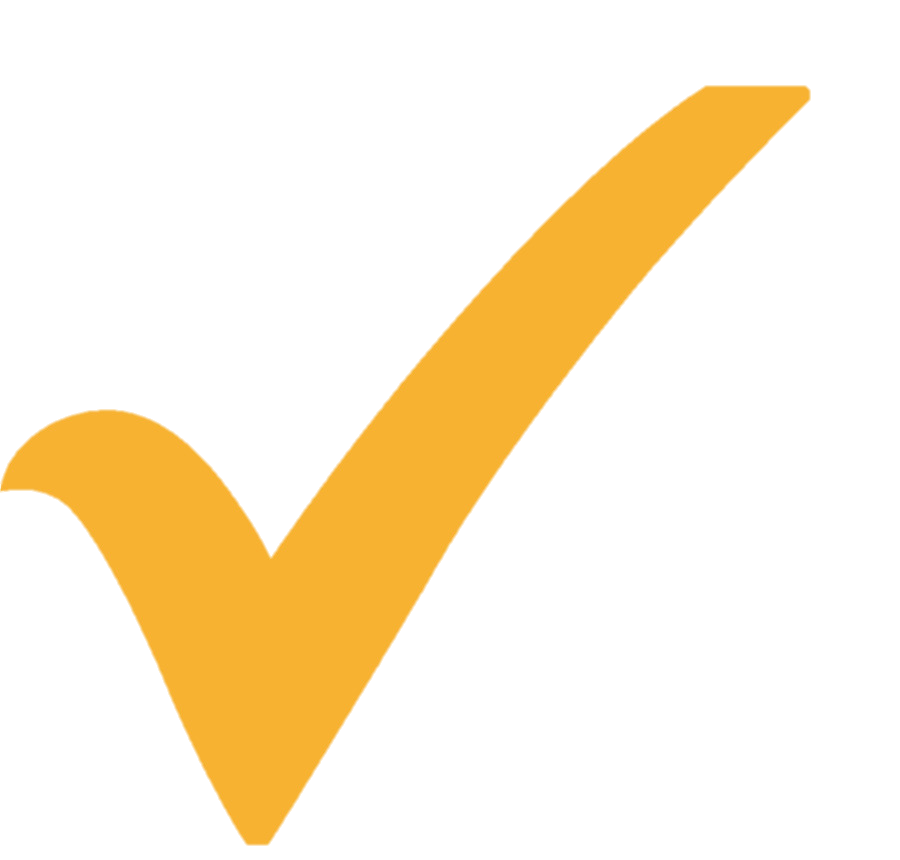 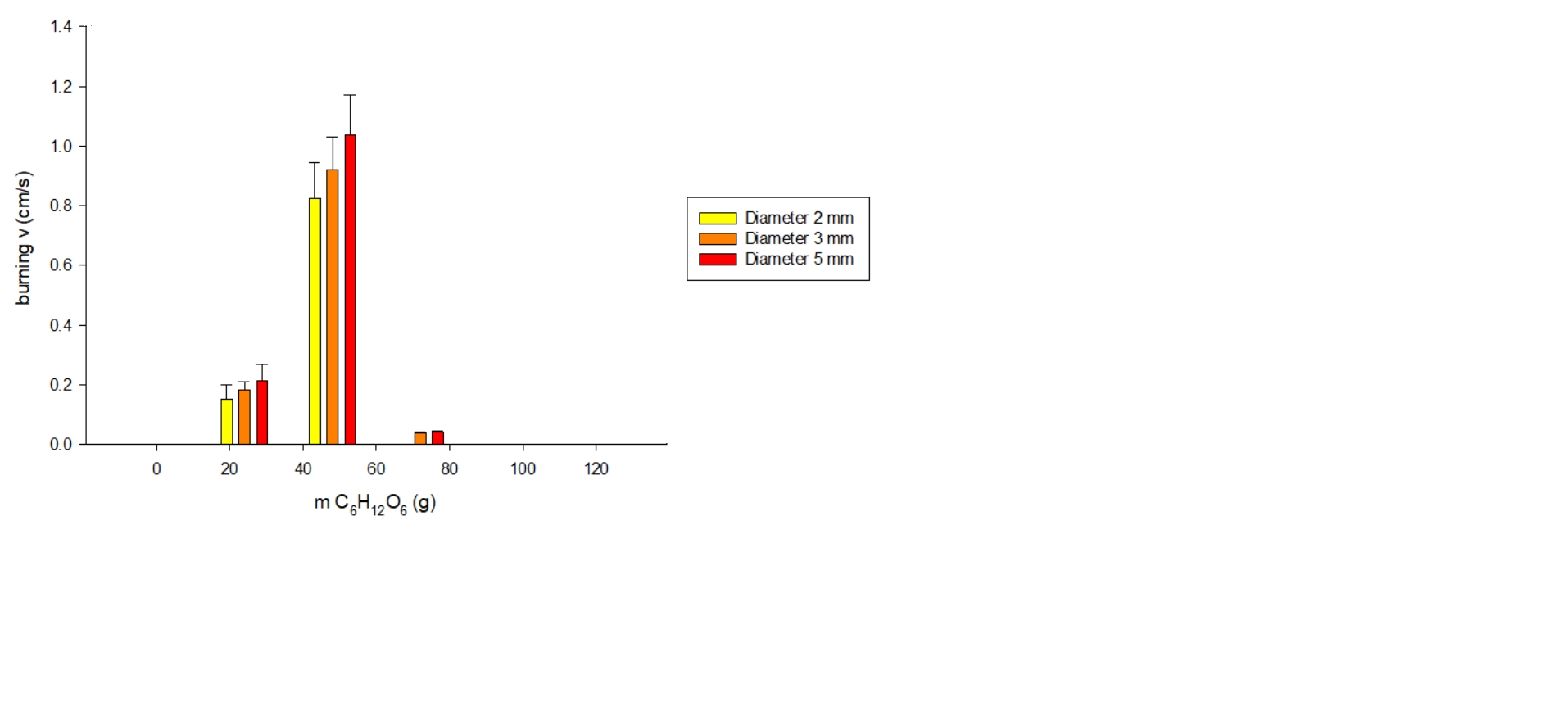 72g of KNO3
Changing sugar amount
x
x
x
x
x
x
x
x
x
x
Slower burning
Theoretical introduction
Results
Experiment
8
H1: FLAME FRONT WILL PROPAGATE THE FASTEST ON THE THICKEST CORDH3: CHANGING AMOUNT OF KNO3 WILL RESULT IN FASTER BURNING
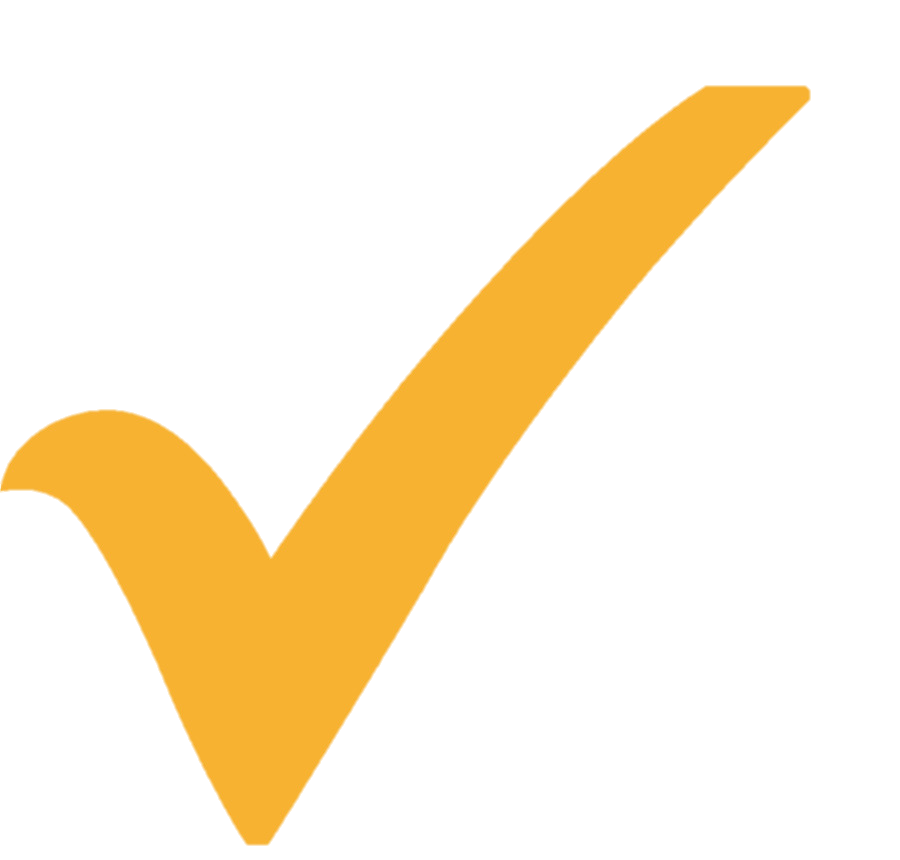 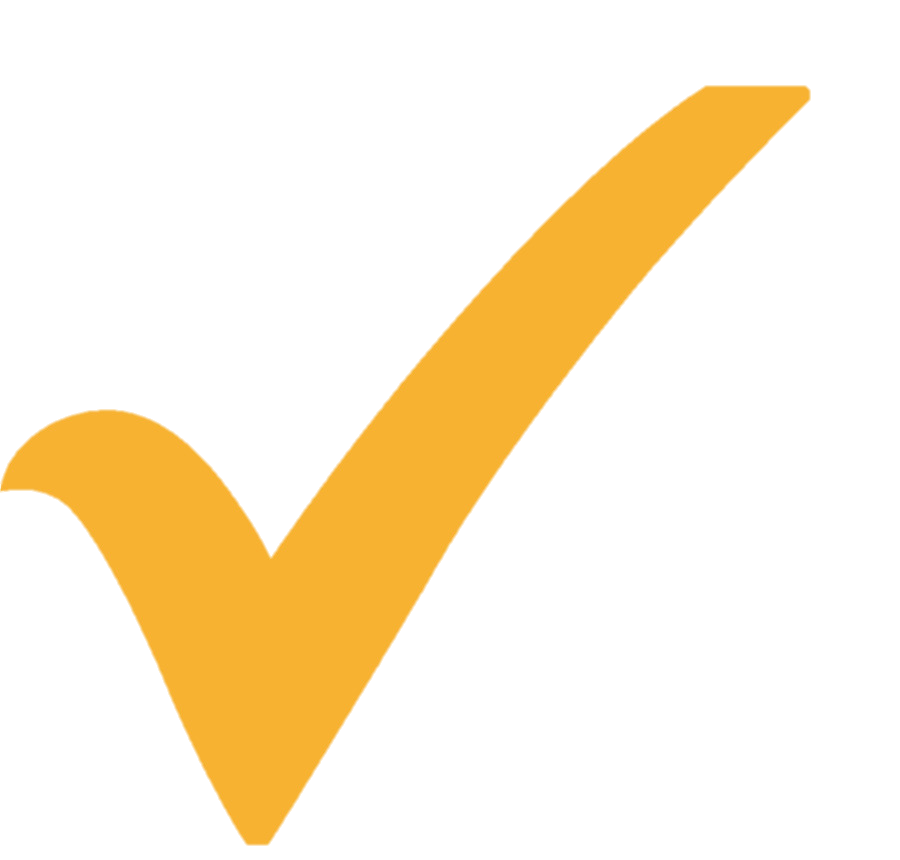 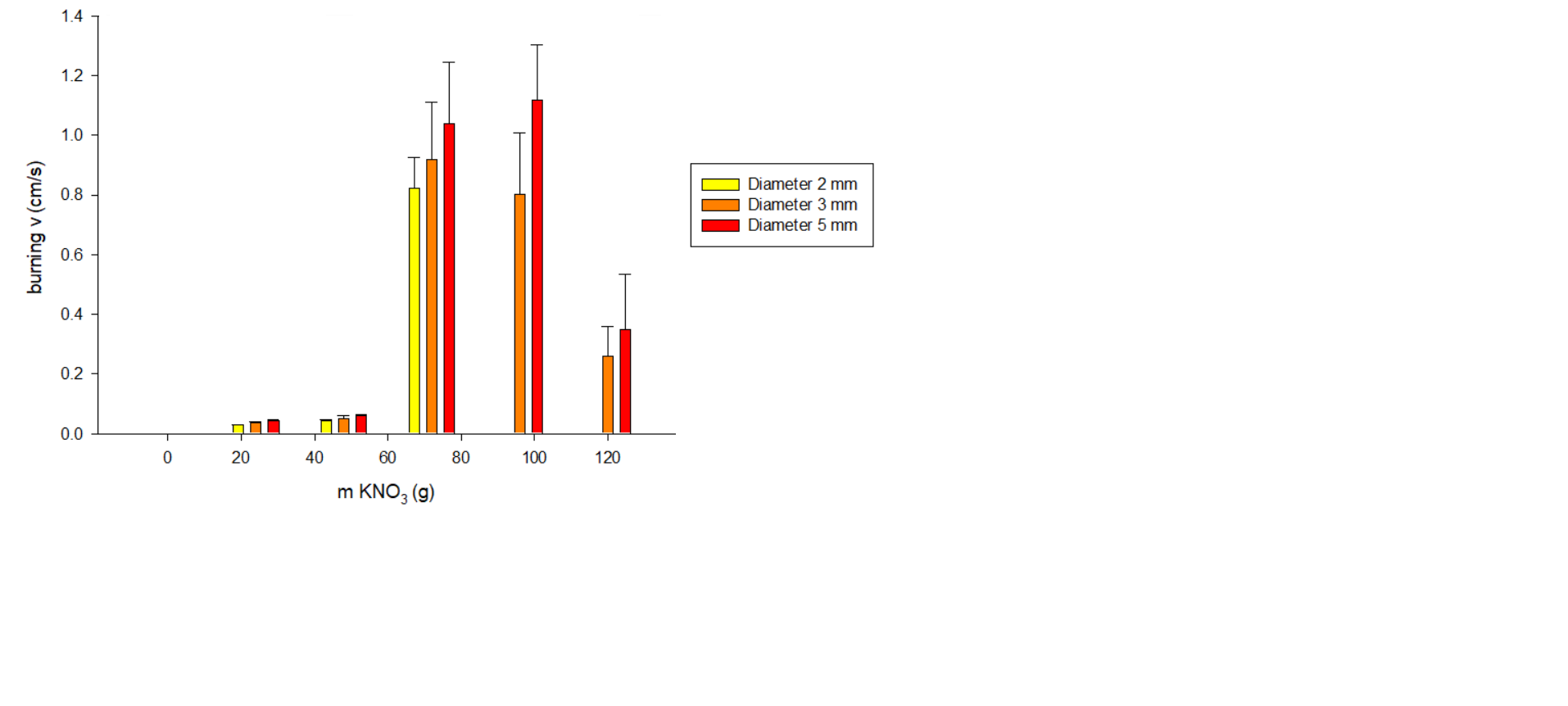 48g of sugar
Changing KNO3 amount
Thicker cord
x
x
x
x
x
Faster burning (until certain amount)
Faster burning
Theoretical introduction
Results
Experiment
9
H4: FUSE WITH HIGHER STARTING TEMPERATURE WILL BURN FASTER
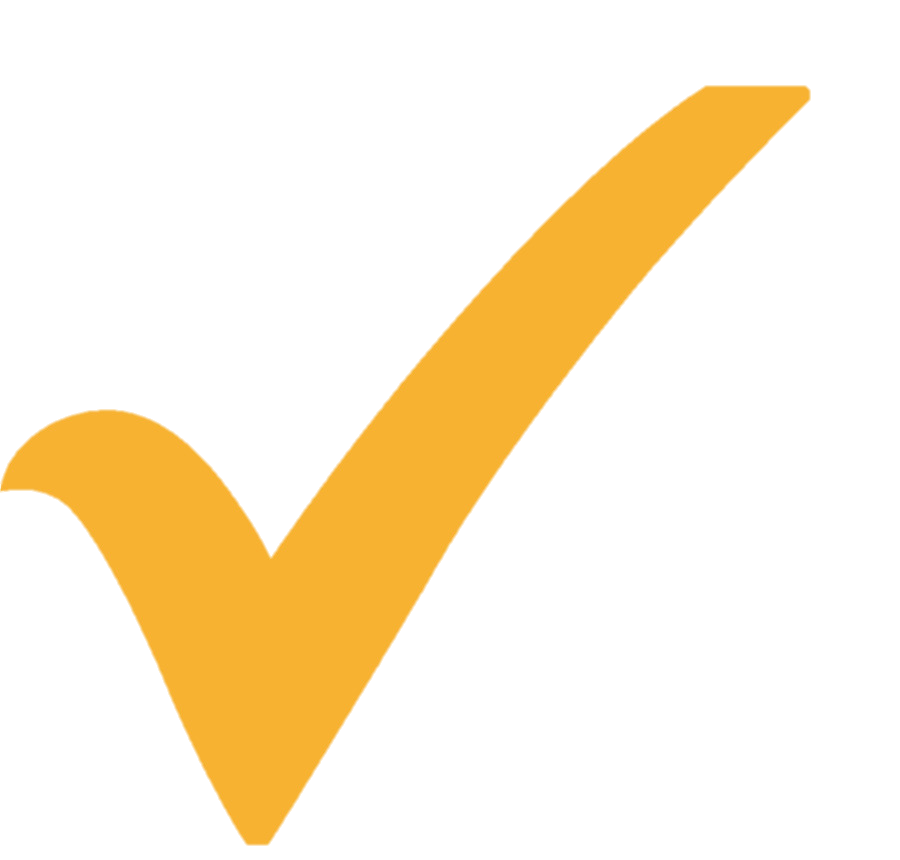 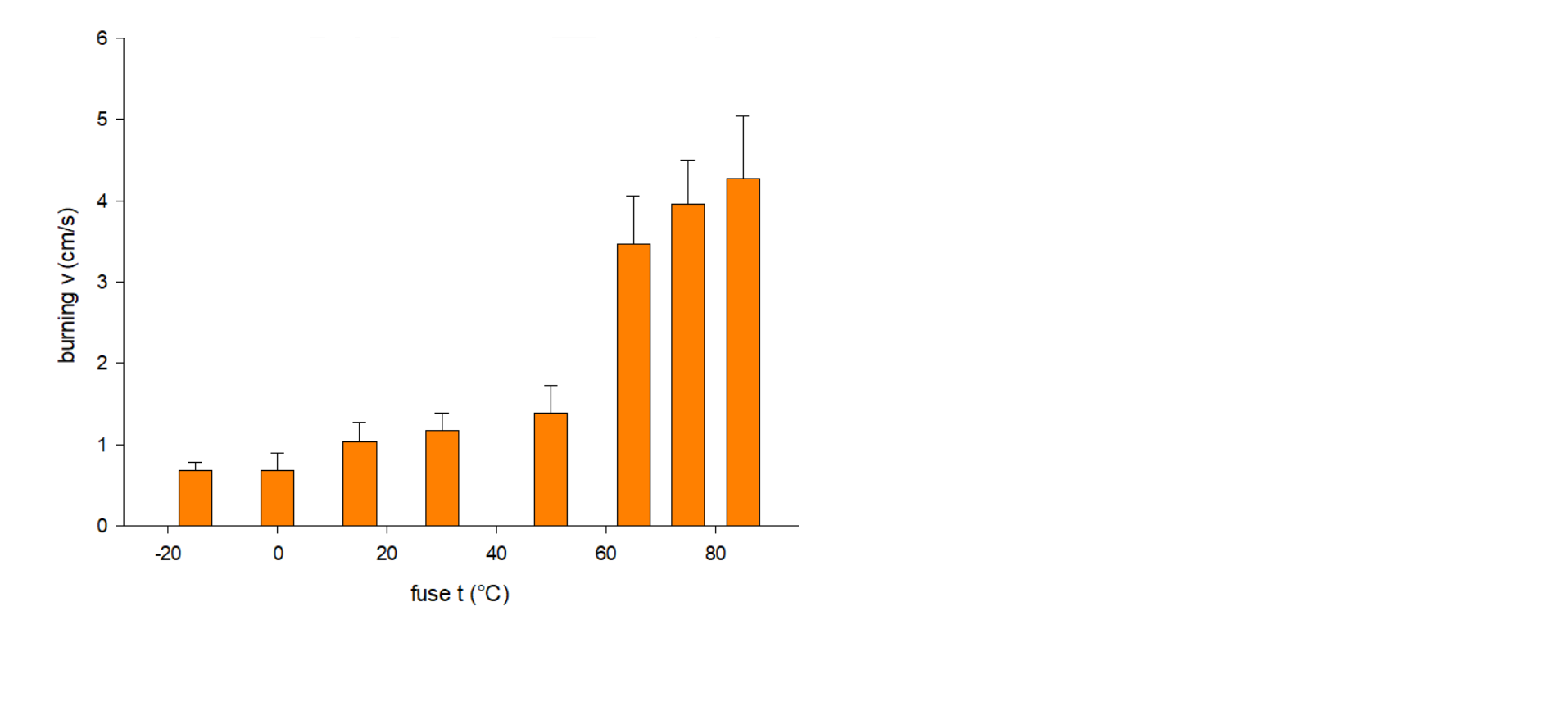 Highest starting temperature
the fastest burning
Theoretical introduction
Results
Experiment
10
PERFECT INGRIDIENT RATIO
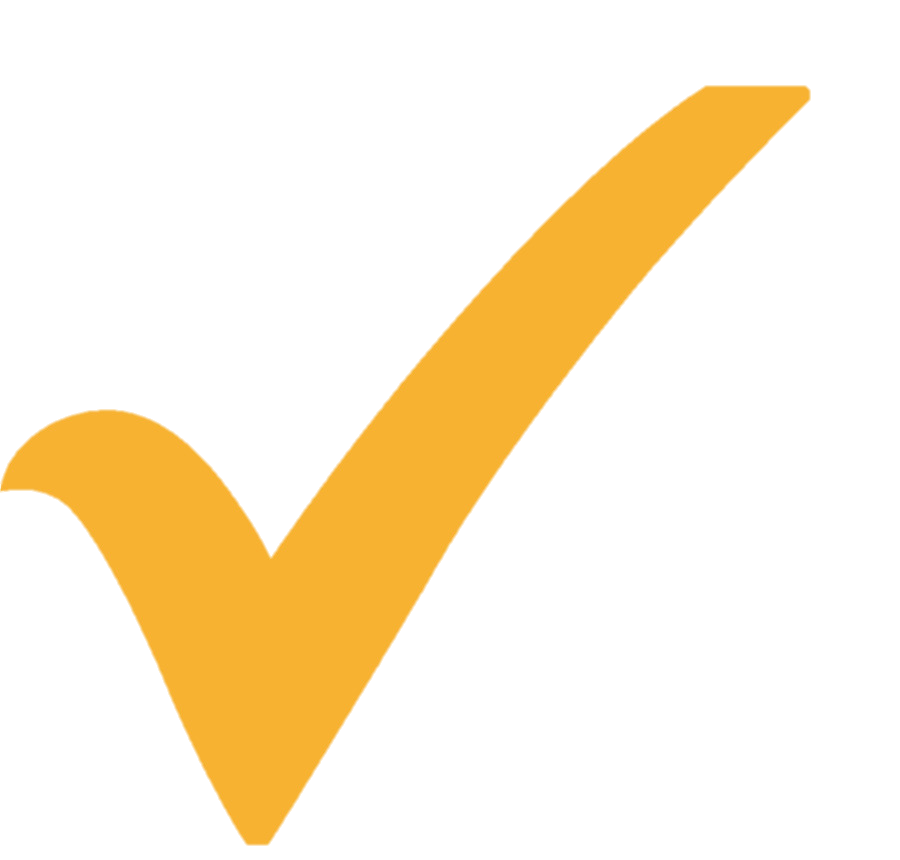 Changing amount of sugar
Changing amount of KNO3
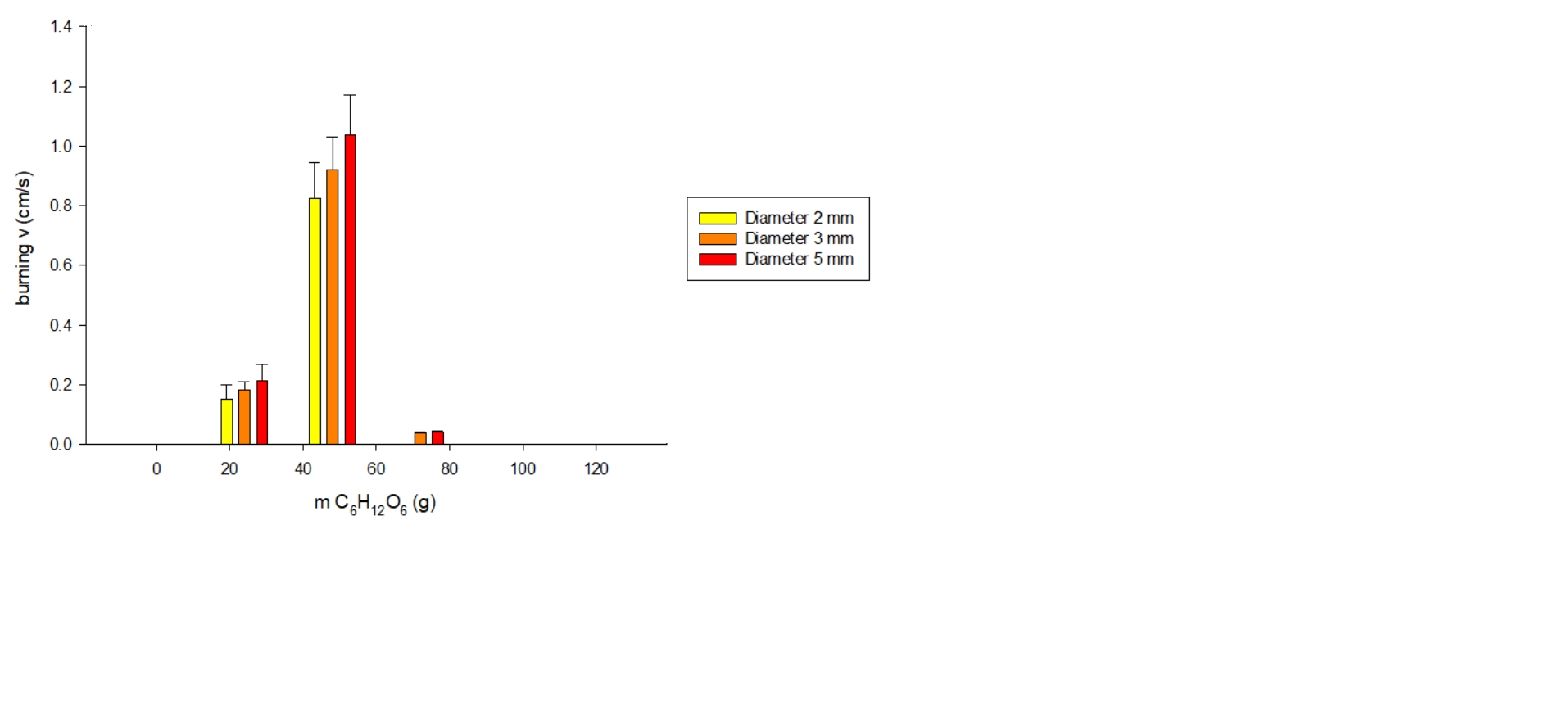 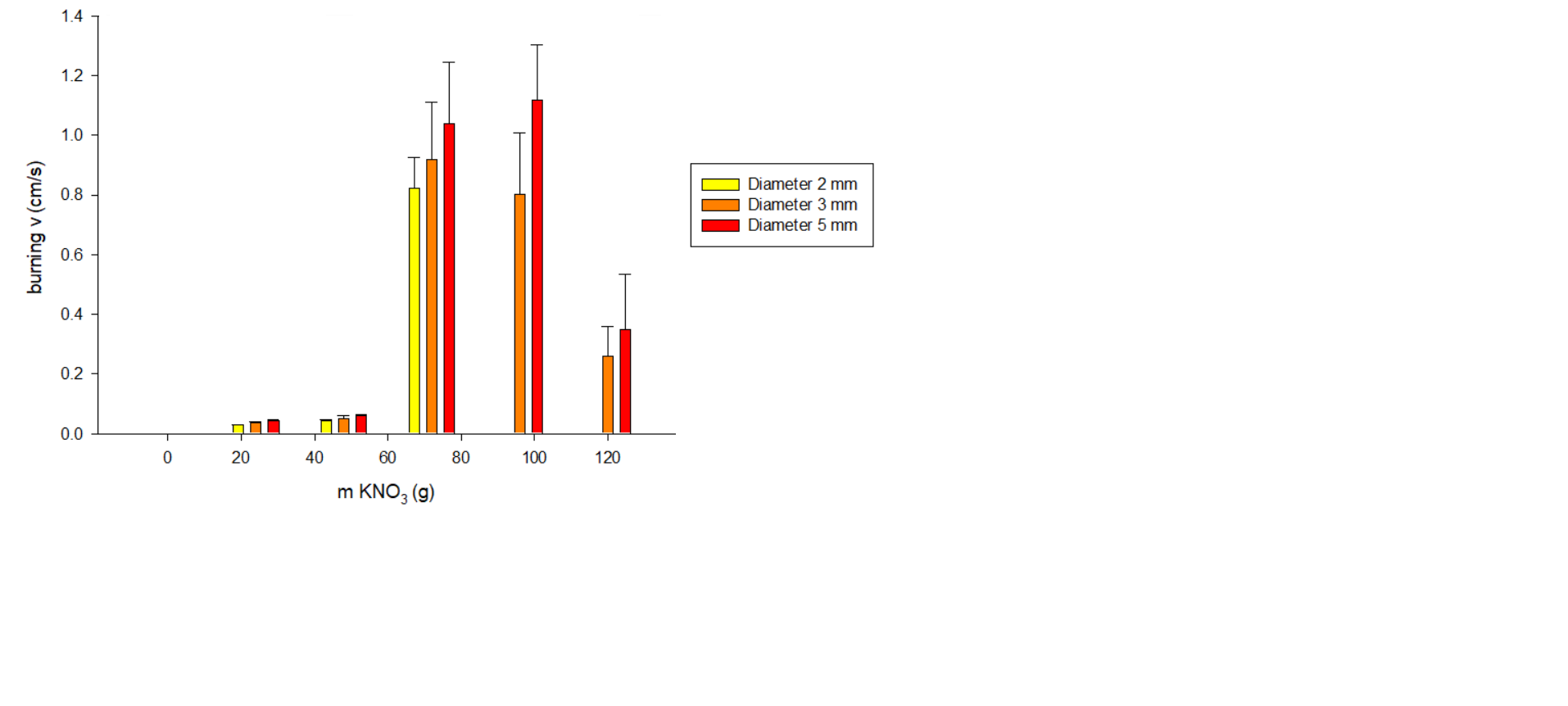 48 g of sugar (constant)         72 g KNO3
72 g of KNO3 (constant)         48 g sugar
Theoretical introduction
Results
Experiment
11
CONCLUSION
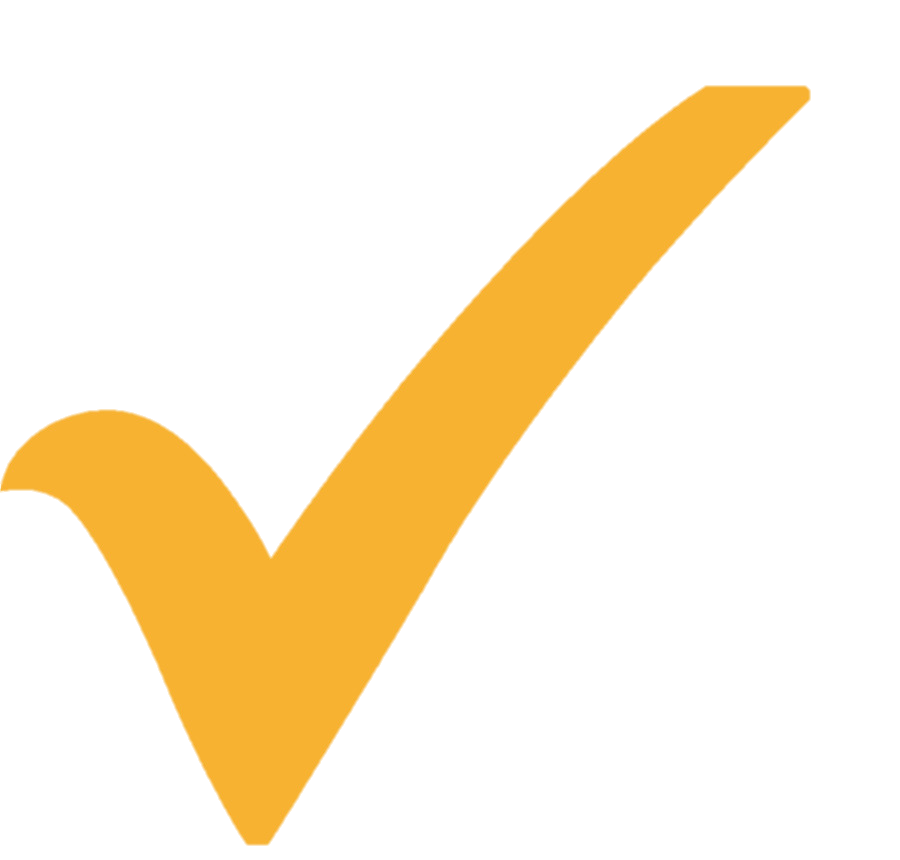 Thicker cord     faster burning

 Changing sugar amount     slower burning

 Changing KNO3 amount     faster burning (to a certain extent)

 Highest starting temperature     the fastest burning
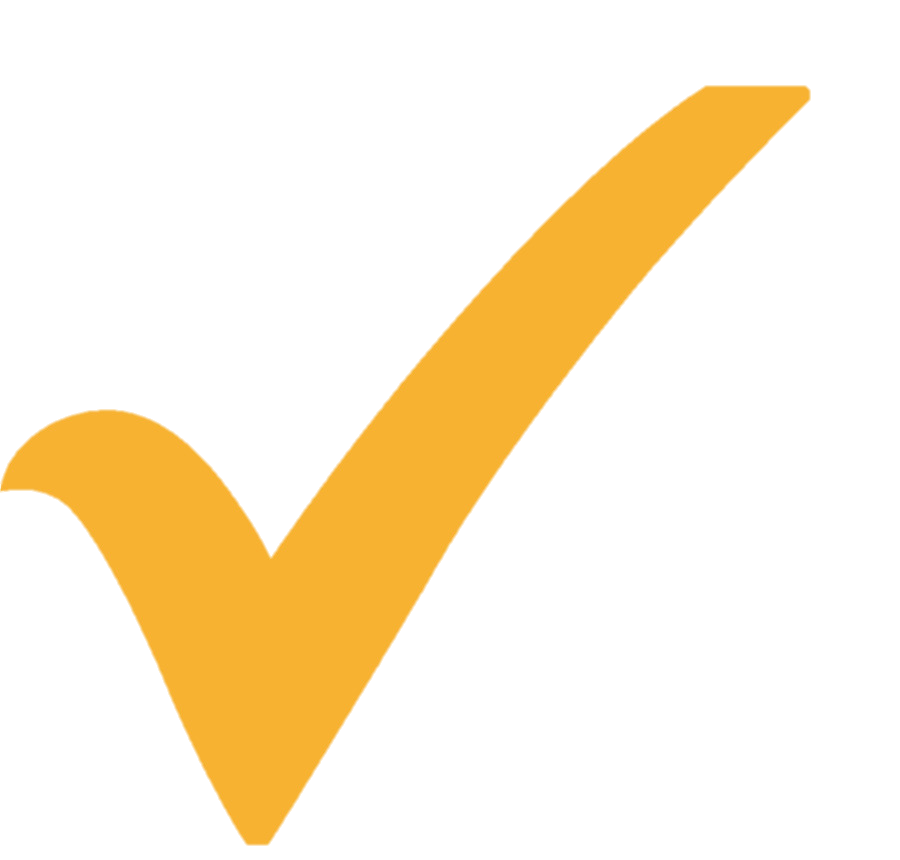 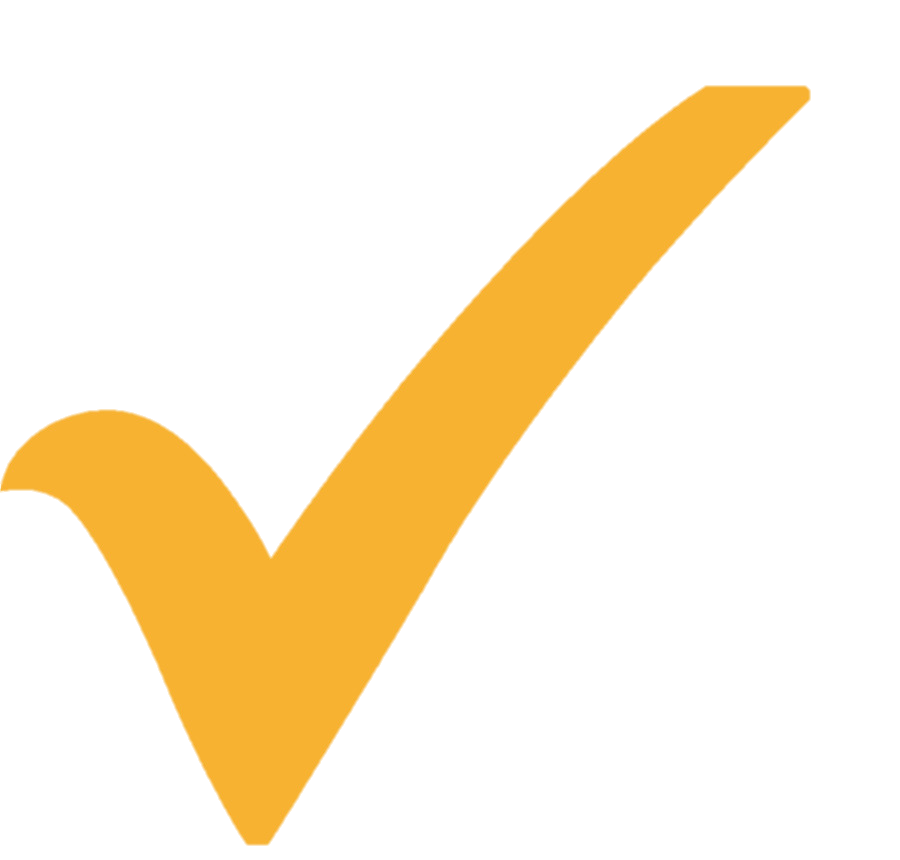 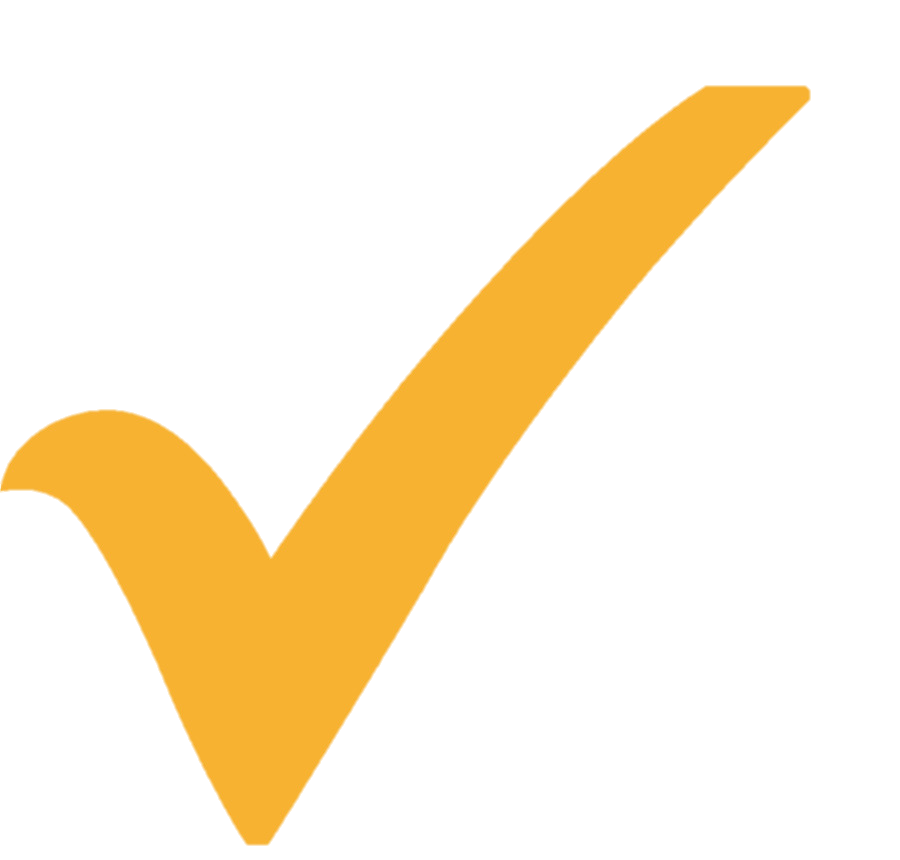 Theoretical introduction
Results
Experiment
12
LTERATURE
http://people.bu.edu/straub/courses/demomaster/no3periodic.html

http://www.auburn.edu/academic/forestry_wildlife/fire/heat_transfer.htm

https://www.thoughtco.com/why-is-fire-hot-607320

https://www.thoughtco.com/definition-of-combustion-605841

http://www.qrg.northwestern.edu/projects/vss/docs/propulsion/2-how-do-things-burn.html

https://sciencing.com/mix-ammonia-glycerine-7904965.html

https://www.thoughtco.com/combustion-reactions-604030

https://sciencing.com/burn-potassium-nitrate-7708552.html

Sikirica, M., Zbirka kemijskih pokusa za osnovnu i srednju školu,  Školska Knjiga, Zagreb, 2011.

Smer Pavelić, Đ., Gorenje i sredstva za gašenje, Mi Star, Zagreb, veljača 1996.

Ester, Z., Miniranje I. Eksplozivne tvari, svojstva i metode ispitivanja, Tiskara Zelina d.d., Zagreb. 2005.

Karlović, V., Procesi gorenja i gašenja, Tiskara Zelina d.d., Zagreb, 2010.
13
THANK YOU!
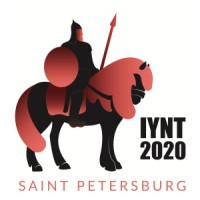 Team Croatia
Reporter: Ivona Halas
ADDITIONAL SLIDES: PROCESS OF FUSE MAKING
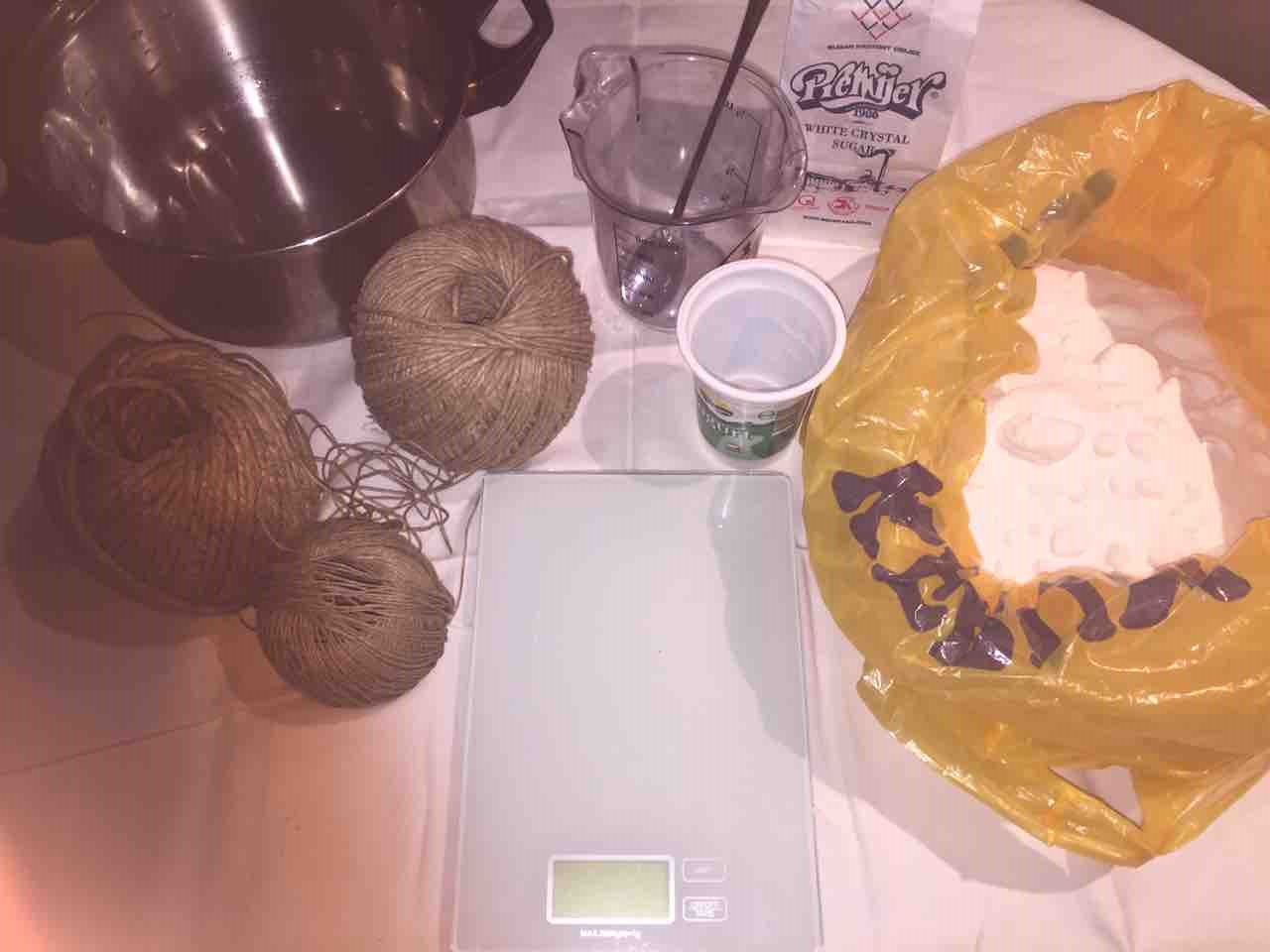 1. Choosing the rope
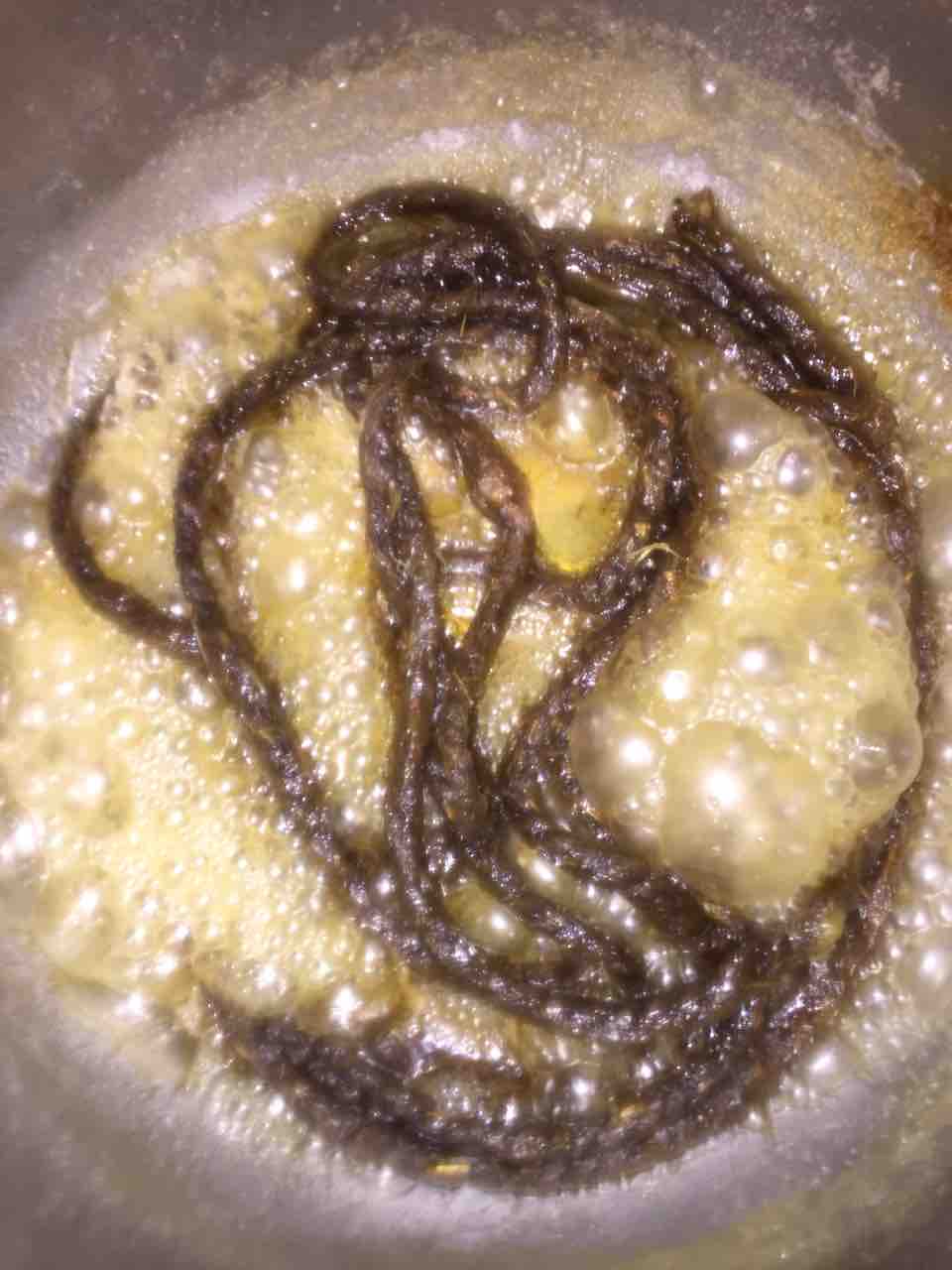 2. Soaking the rope
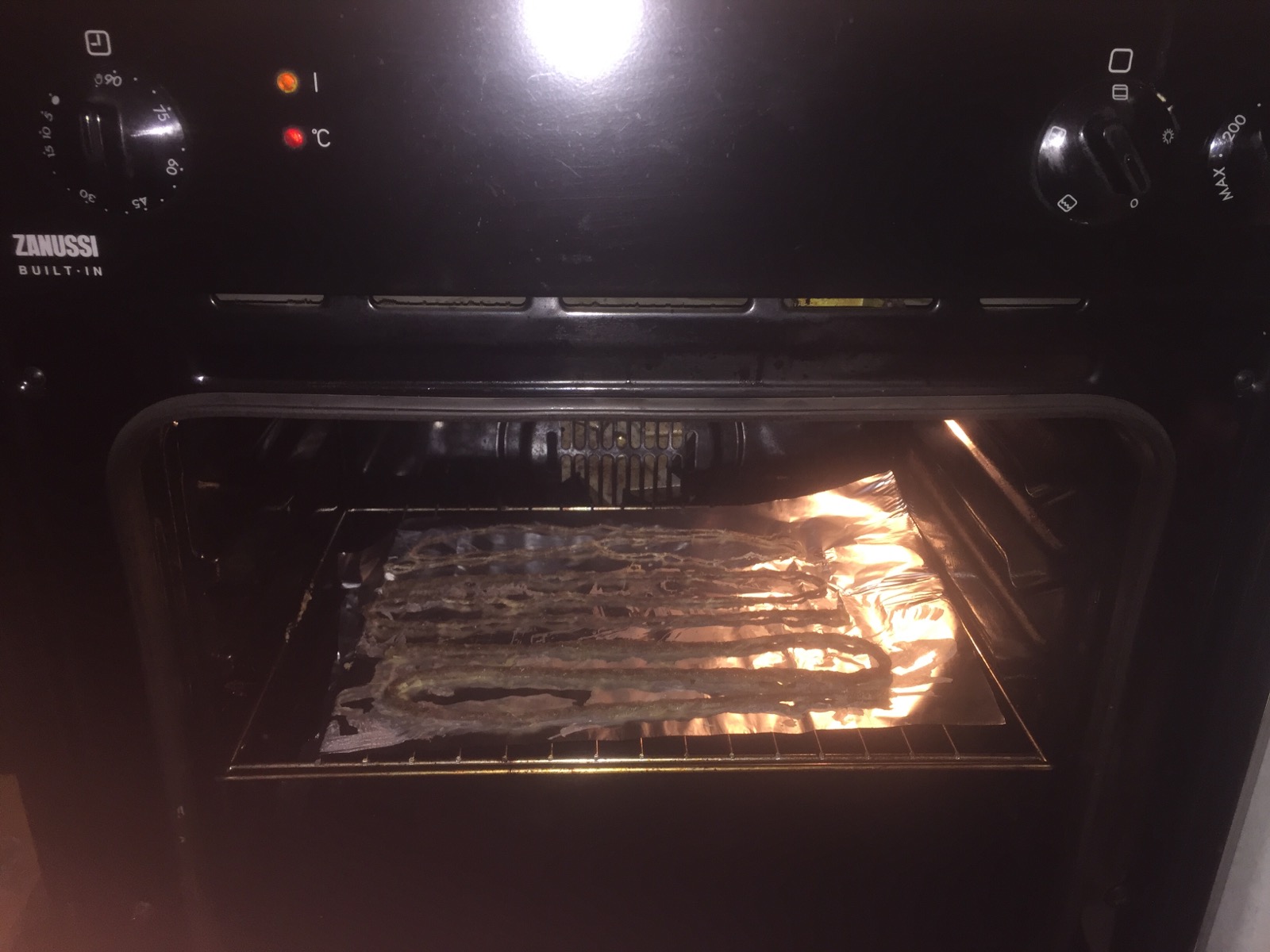 3. Putting rope in the oven
Additional slides
Theoretical introduction
Results
Experiment
15
ADDITIONAL SLIDES: MOLAR RATIO
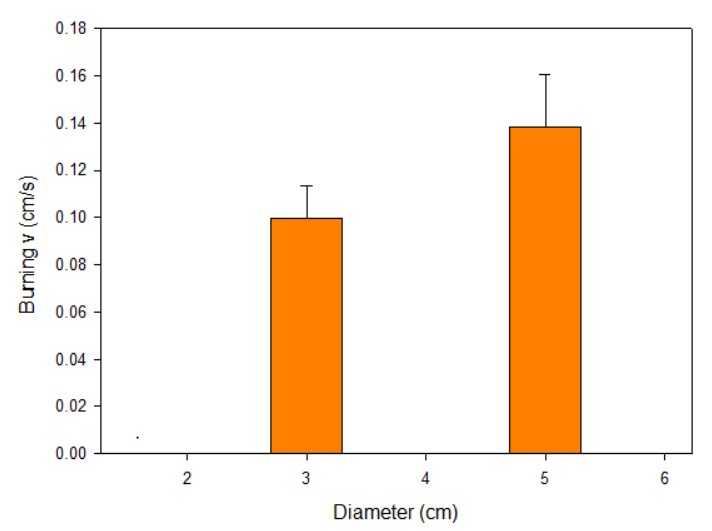 x
Theoretical introduction
Additional slides
Results
Experiment
16
ADDITIONAL SLIDES: AMOUNT OF KNO3 MOLAR RATIO (0,27 MOL SUGAR)
Additional slides
Theoretical introduction
Results
Experiment
17
ADDITIONAL SLIDES: AMOUNT OF SUGAR MOLAR RATIO (0,71 MOL KNO3)
Additional slides
Theoretical introduction
Results
Experiment
18
ADDITIONAL SLIDES: POSSIBLE IMPROVEMENTS
Different material cords
 Other burning substances and oxidizers
 Power and direction of wind
 Air temperature and moisture
 Temperature of flame front
 Colour and amount of smoke
 Time of ignition
 Additional ingredients
Additional slides
Theoretical introduction
Results
Experiment
19
ADDITIONAL SLIDES: FUSE BURNING
Additional slides
Theoretical introduction
Results
Experiment
20
ADDITIONAL SLIDES: EXHAUST FAN
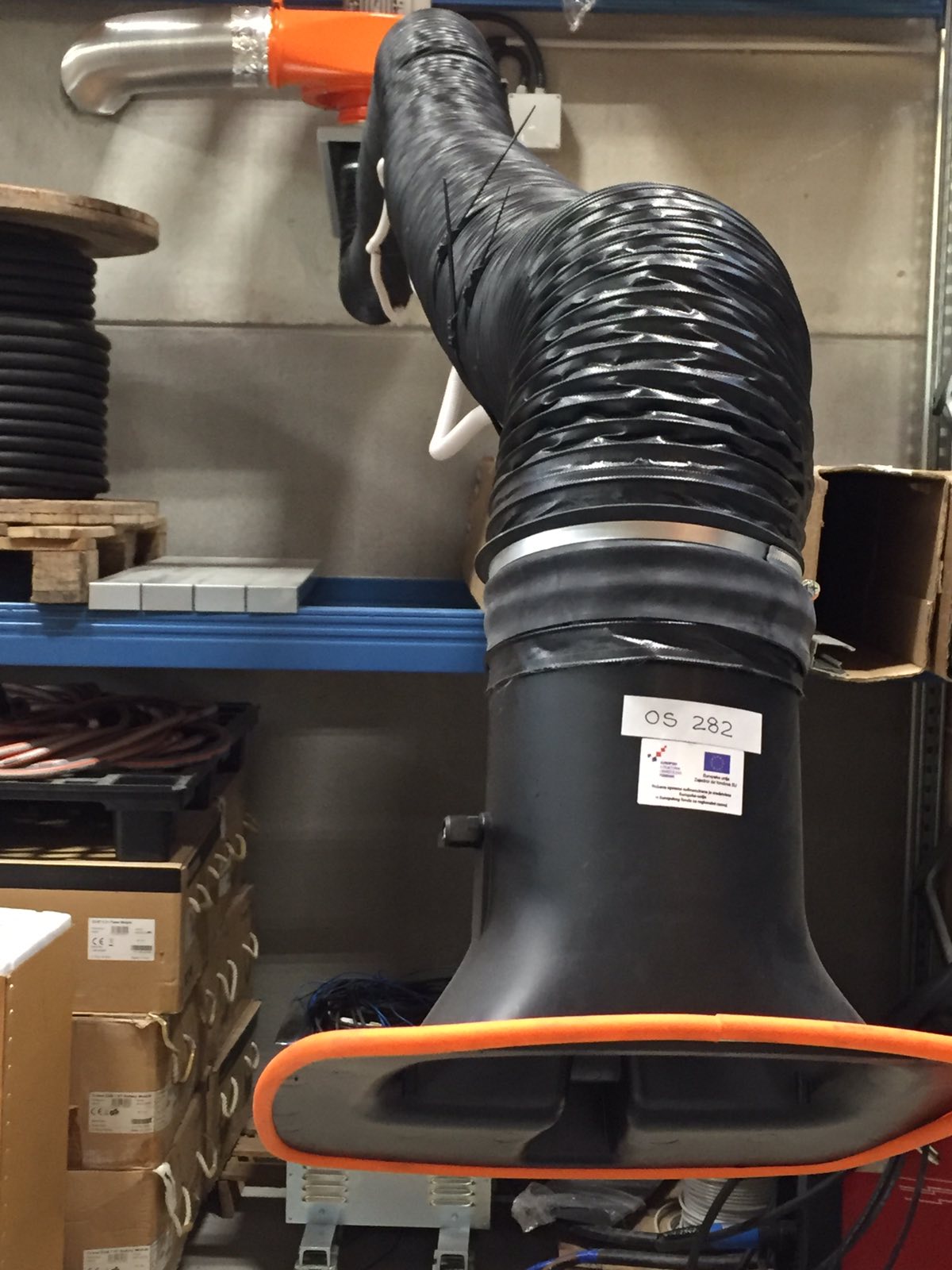 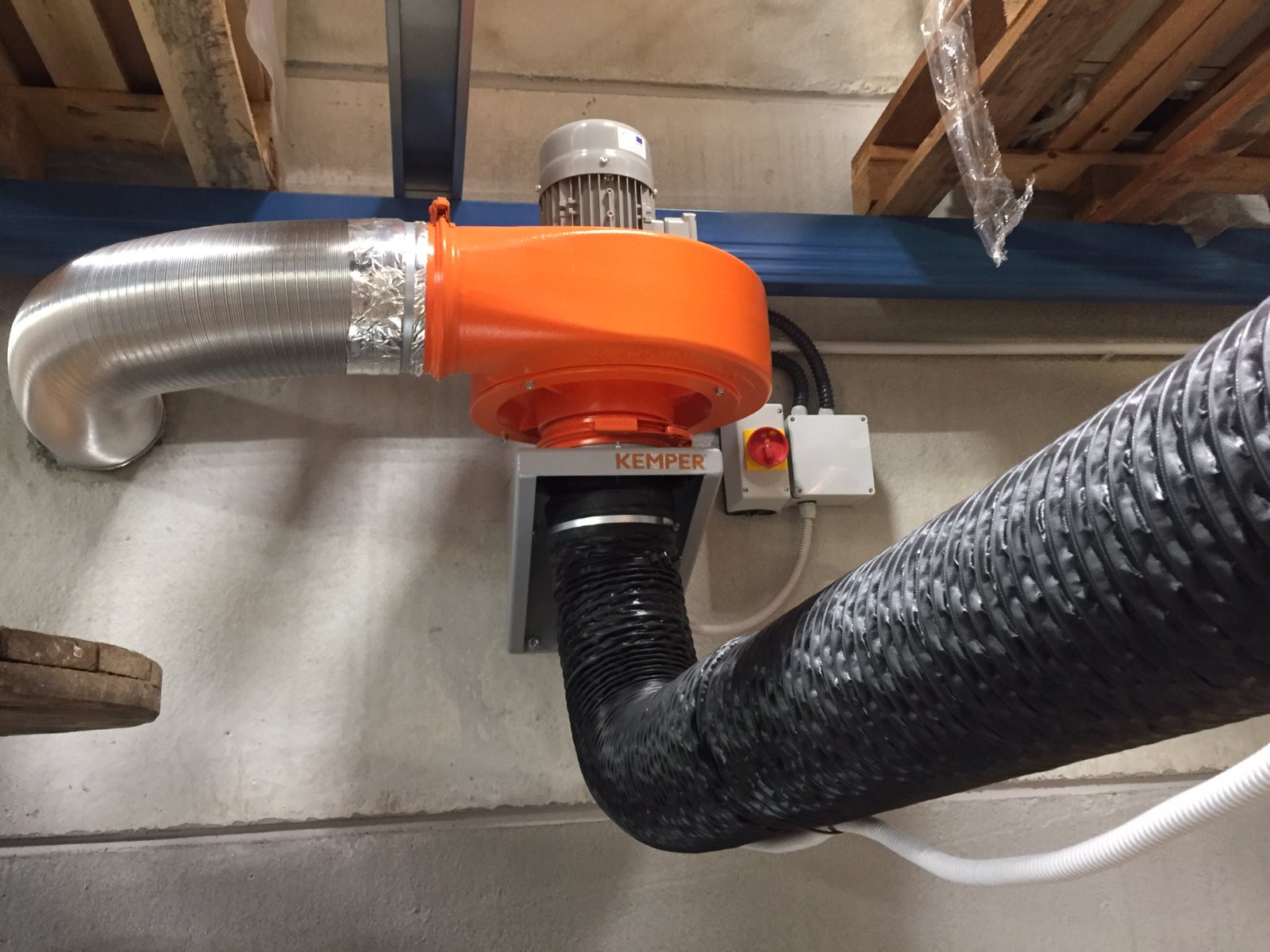 Additional slides
Theoretical introduction
Results
Experiment
21
ADDITIONAL SLIDES: SAFETY EQUIPMENT
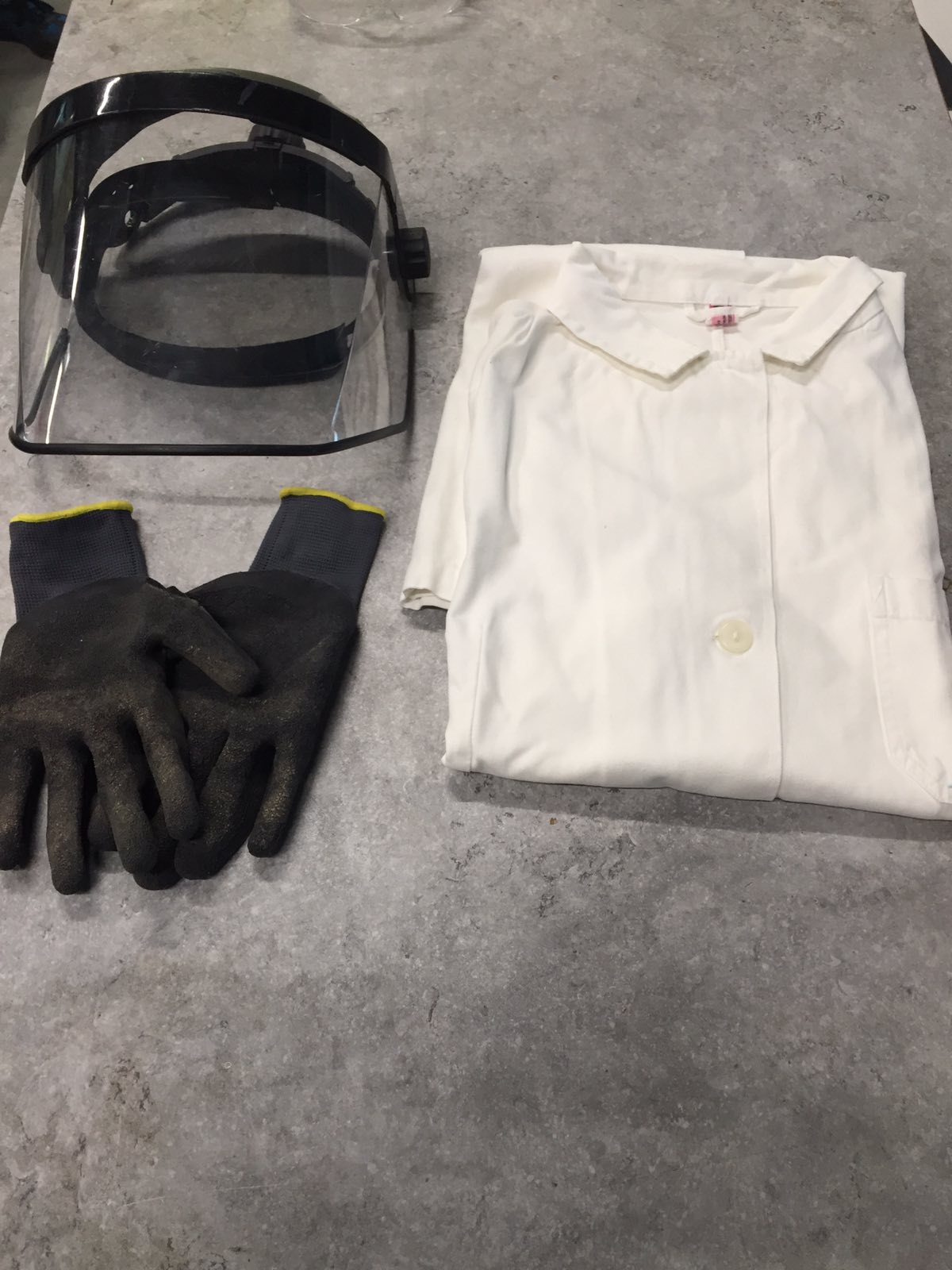 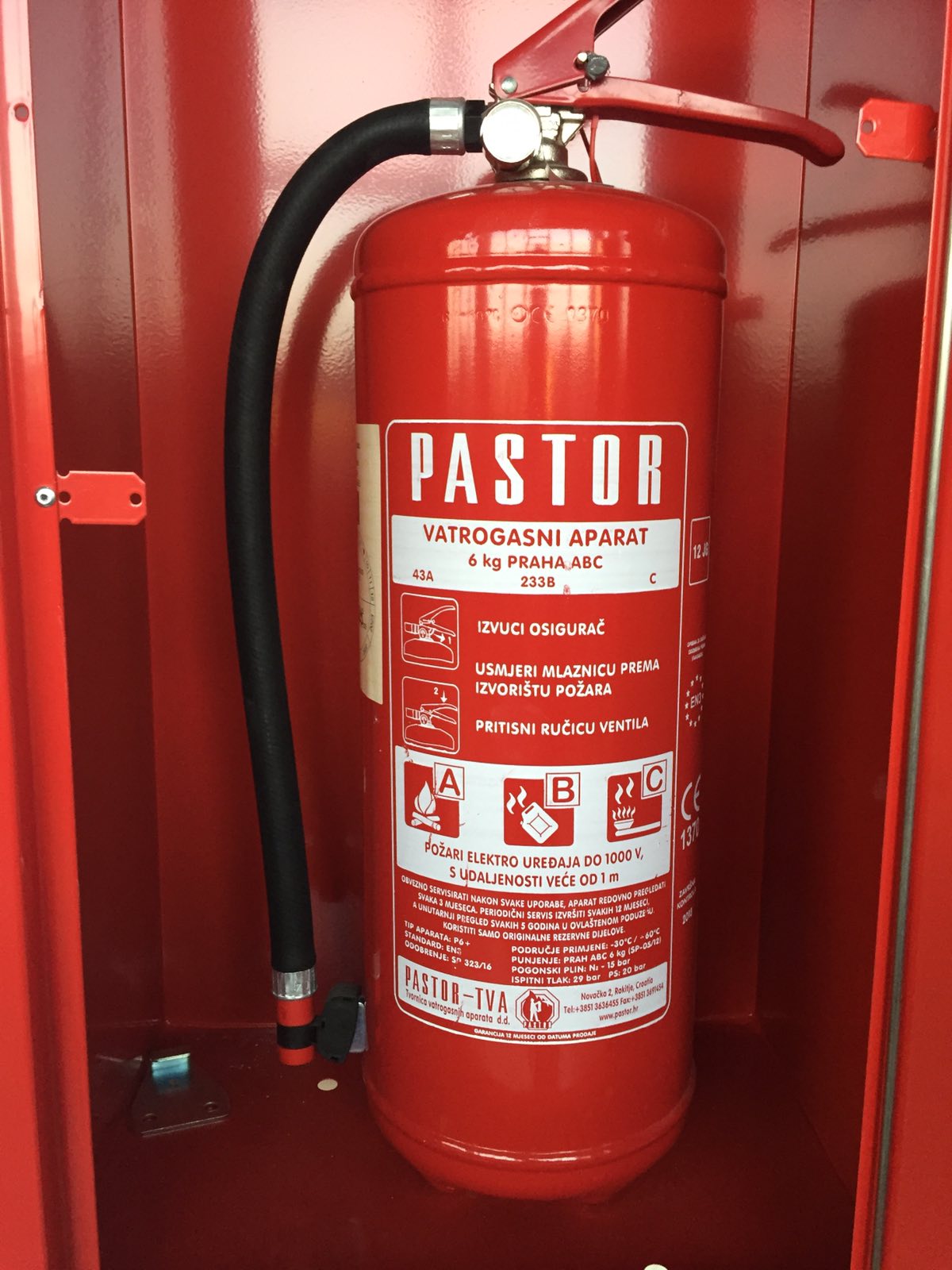 Additional slides
Theoretical introduction
Results
Experiment
22
ADDITIONAL SLIDES: ACTIVATION ENERGY
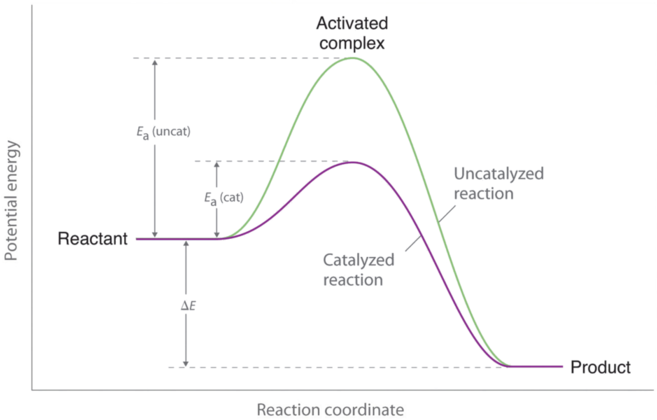 https://chem.libretexts.org/Bookshelves/Physical_and_Theoretical_Chemistry_Textbook_Maps/Supplemental_Modules_(Physical_and_Theoretical_Chemistry)/Kinetics/06%3A_Modeling_Reaction_Kinetics/6.02%3A_Temperature_Dependence_of_Reaction_Rates/6.2.03%3A_The_Arrhenius_Law/6.2.3.03%3A_The_Arrhenius_Law-_Activation_Energies
Additional slides
Theoretical introduction
Results
Experiment
23